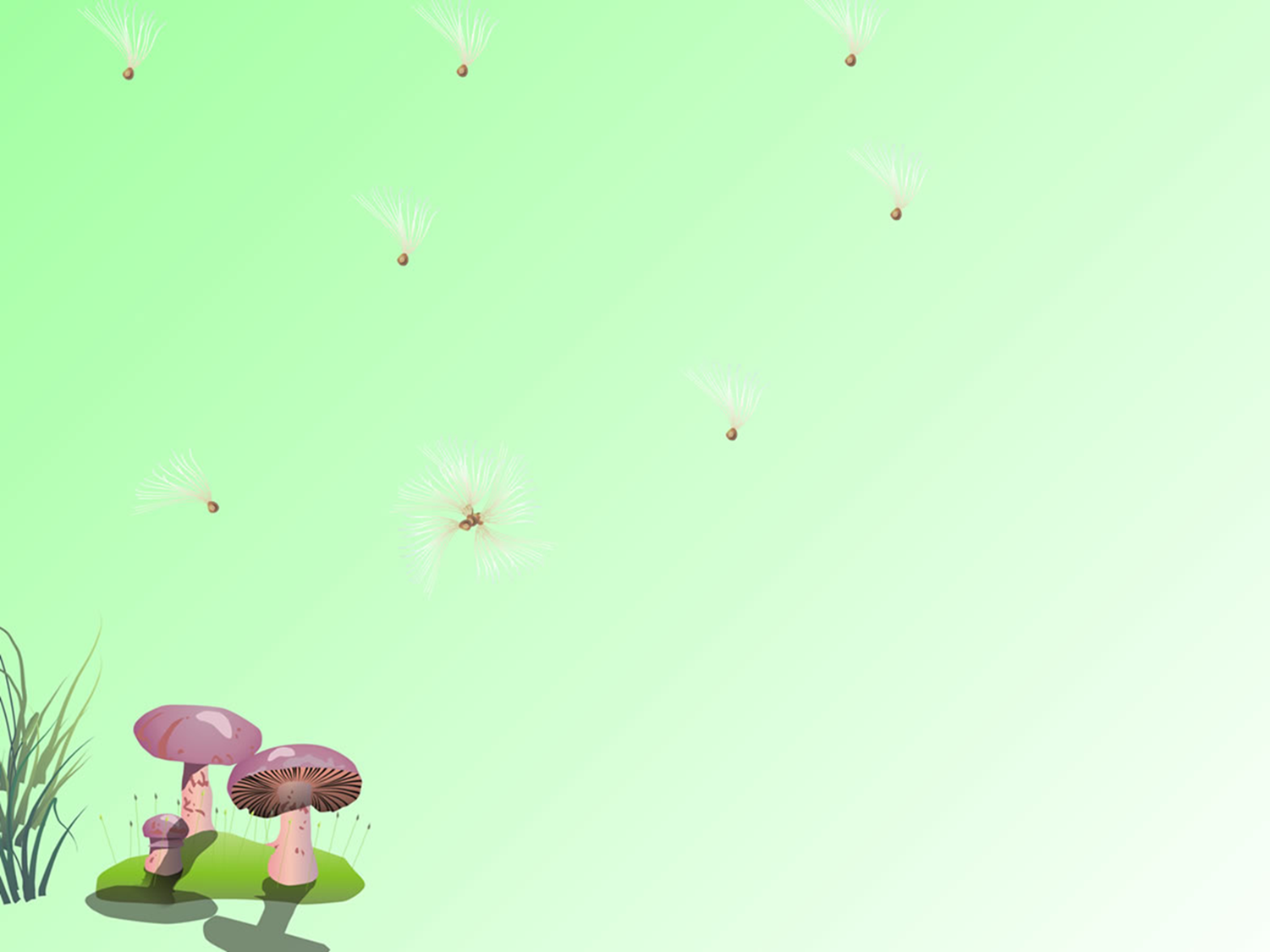 Nhóm thực phẩm giàu chất đạm
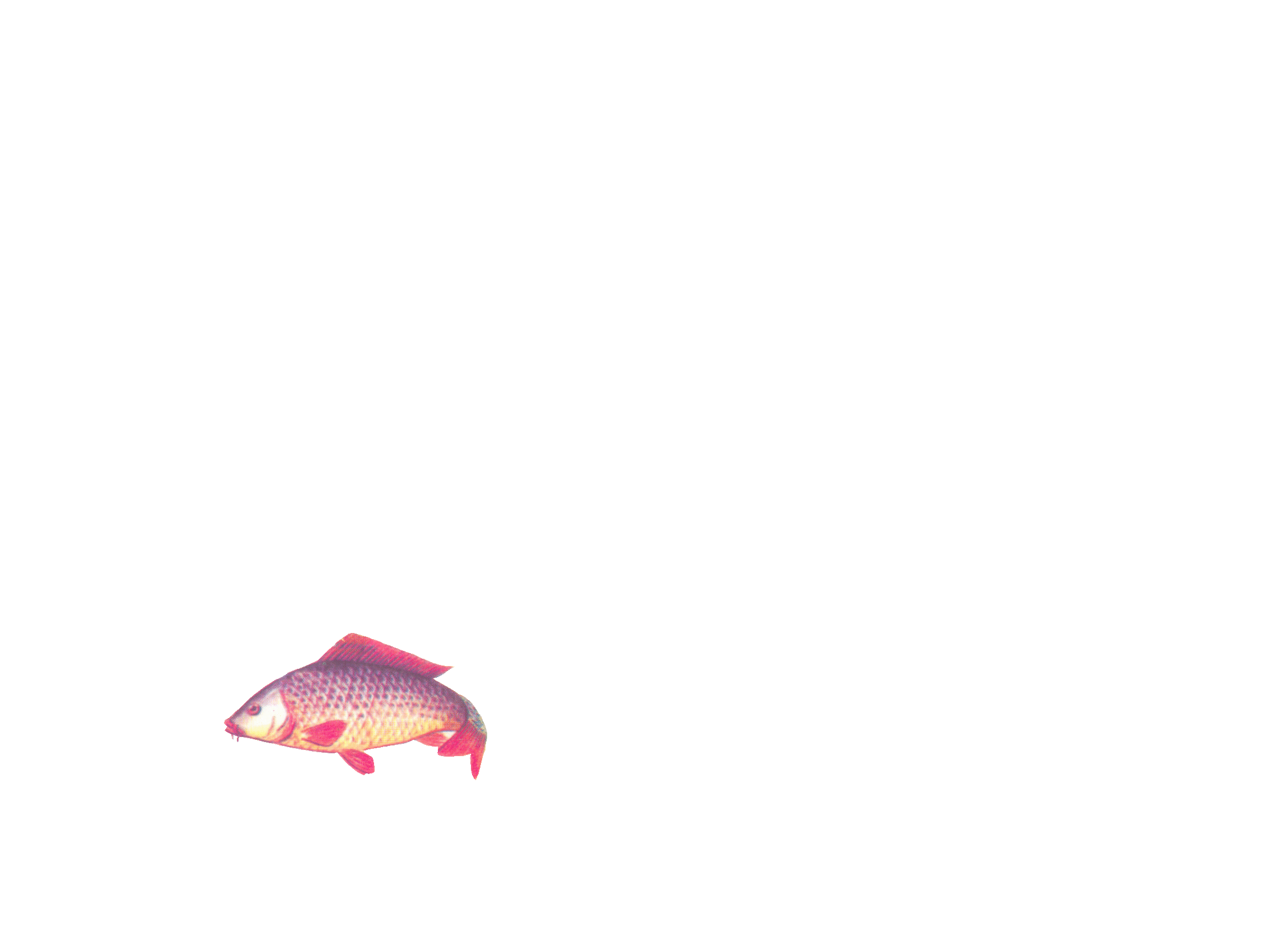 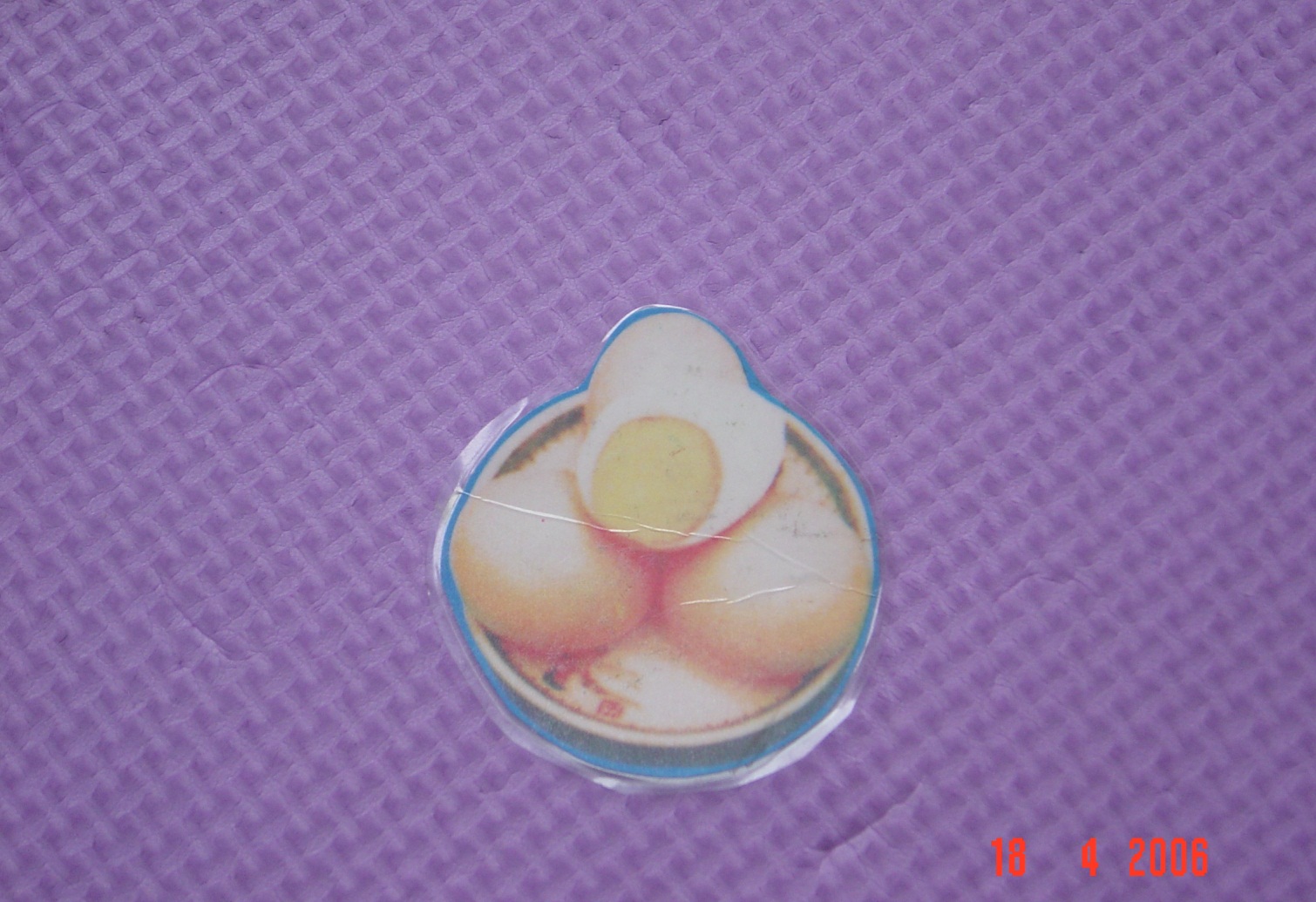 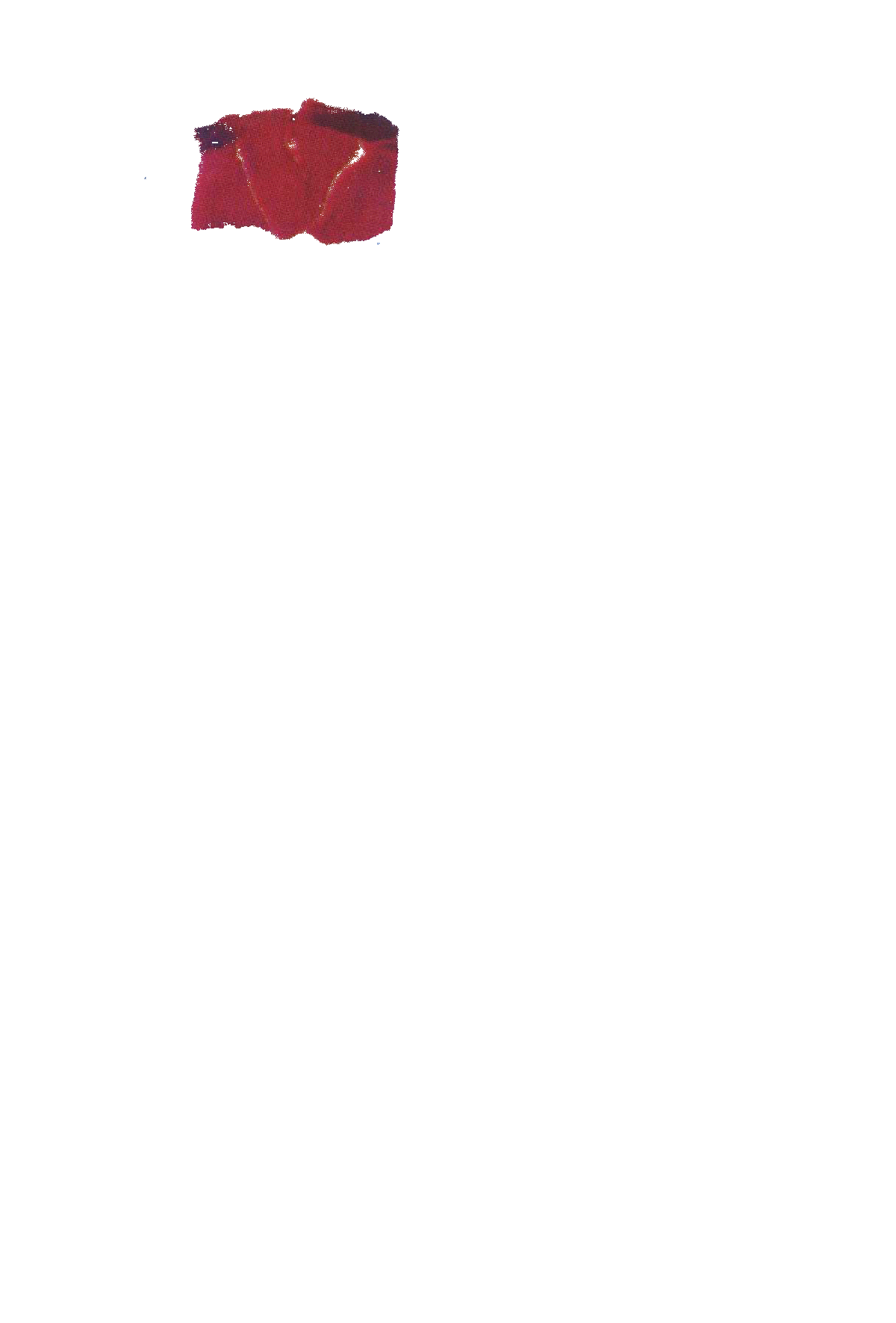 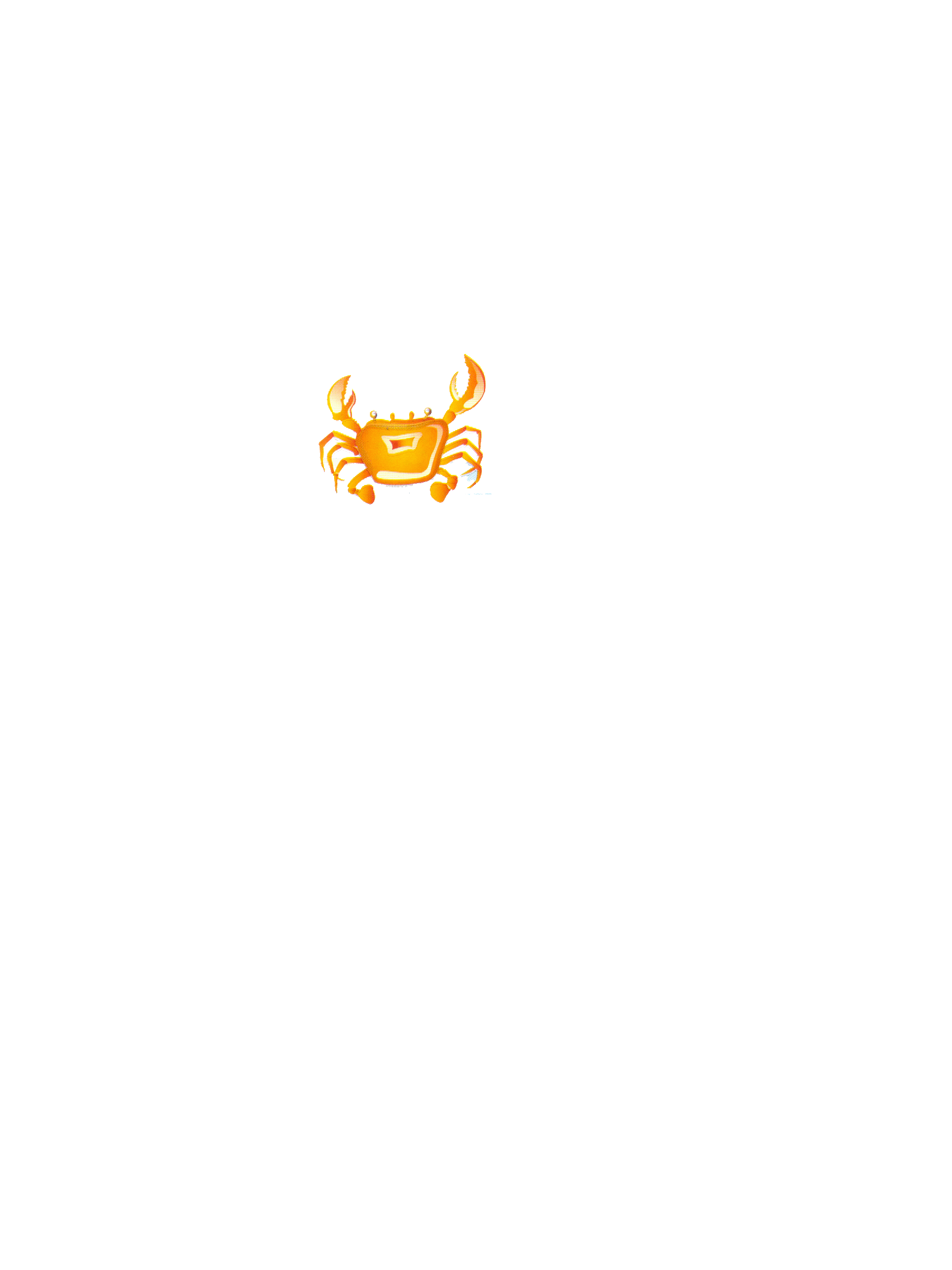 Nhóm thực phẩm giàu chất béo
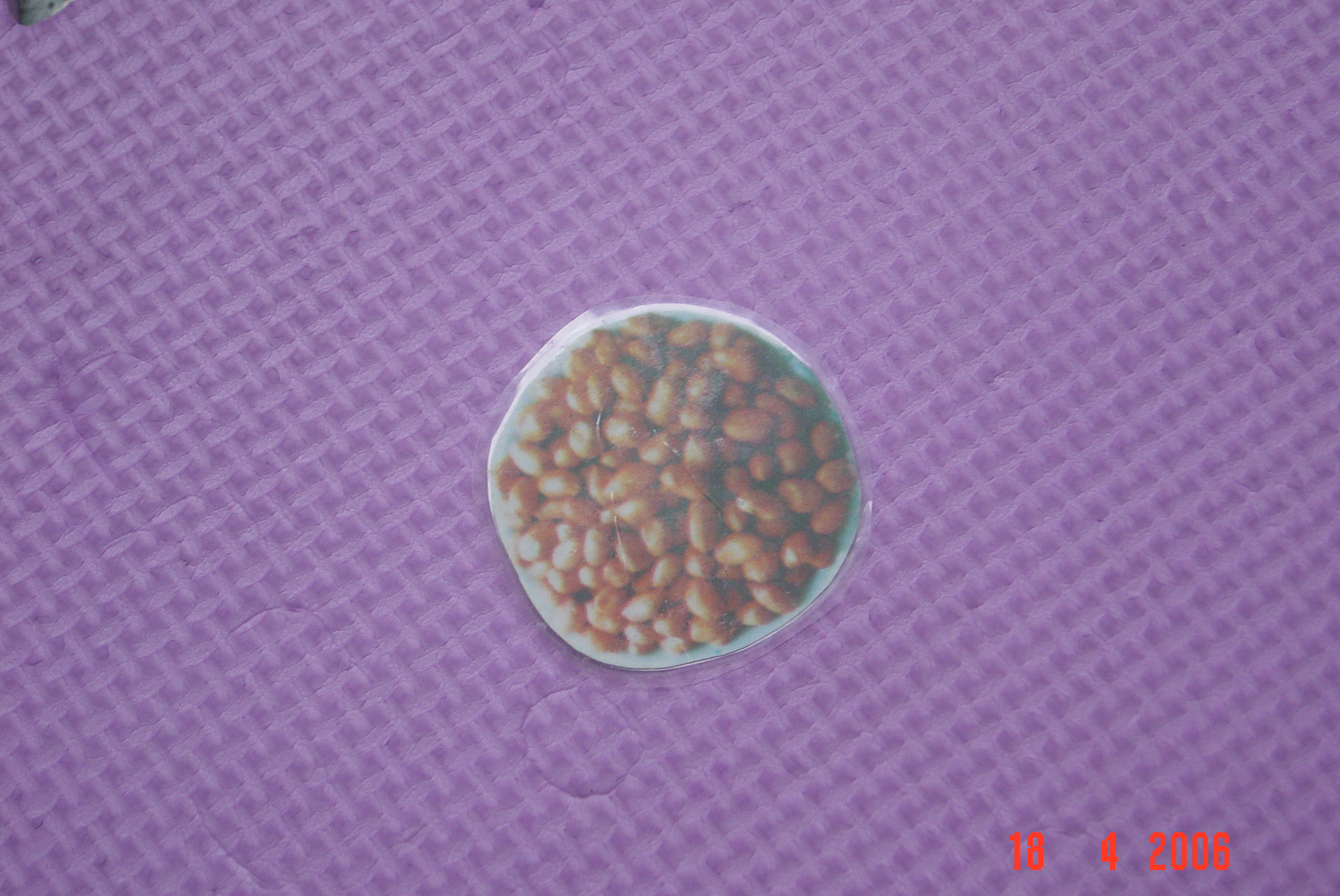 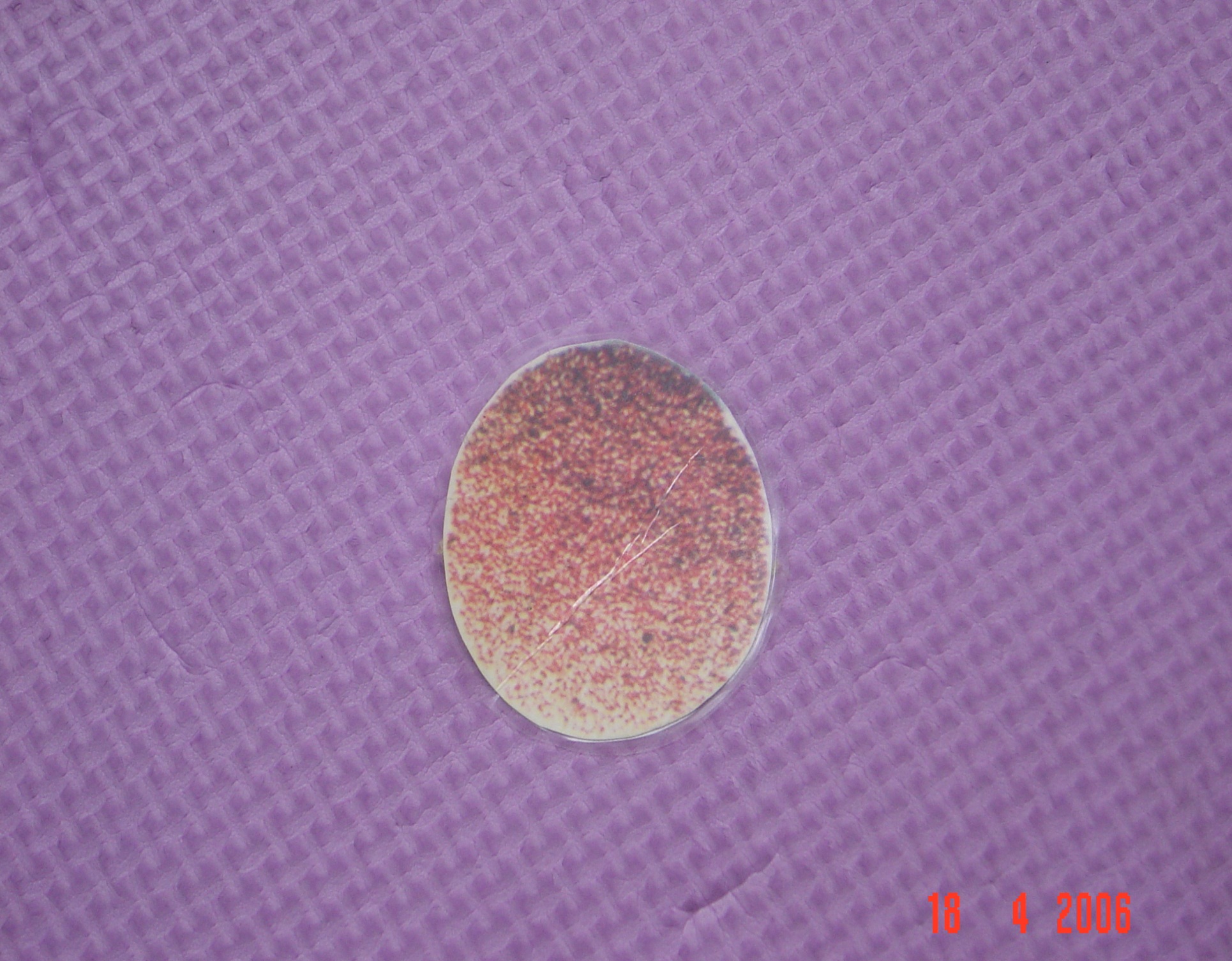 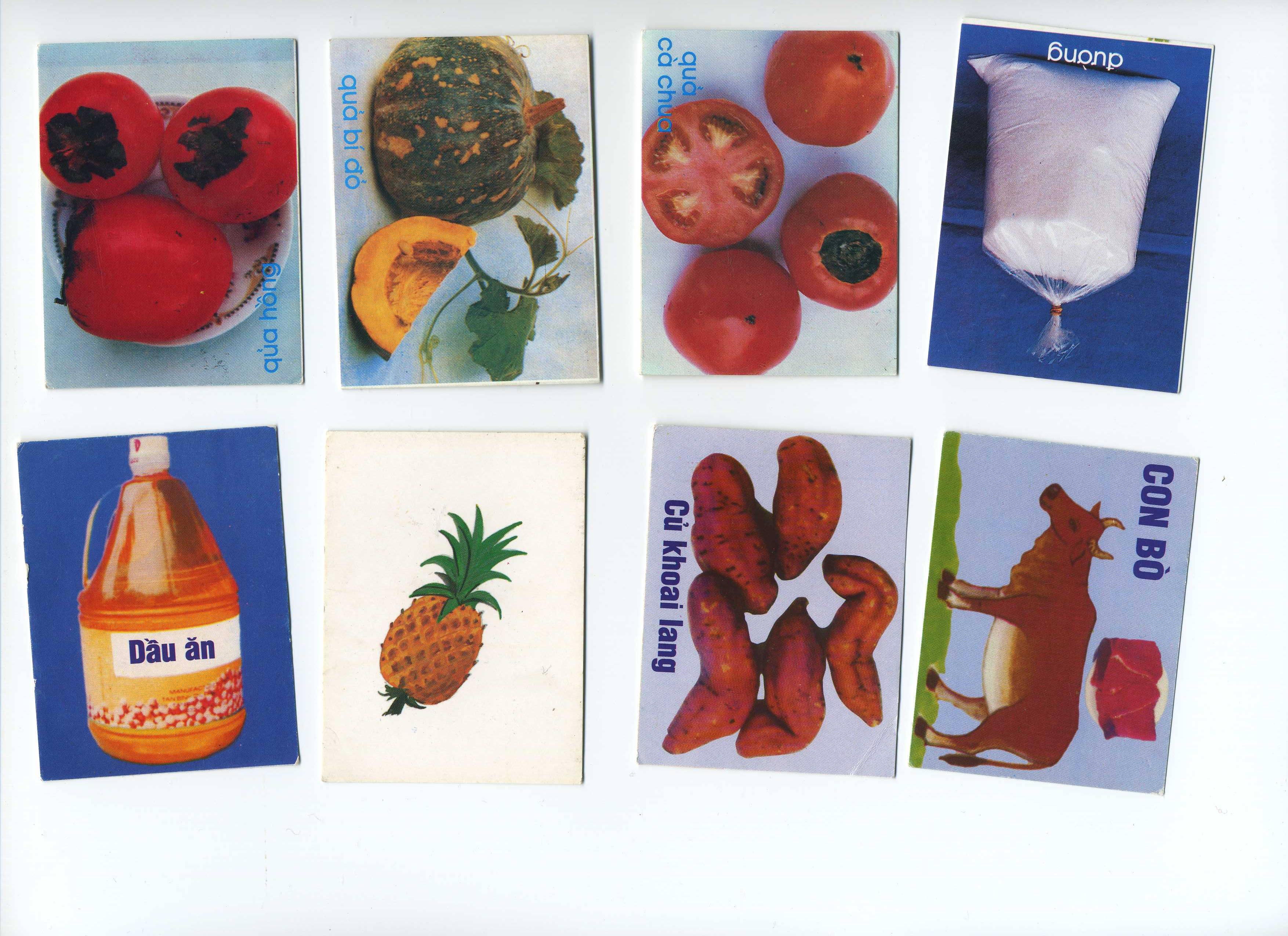 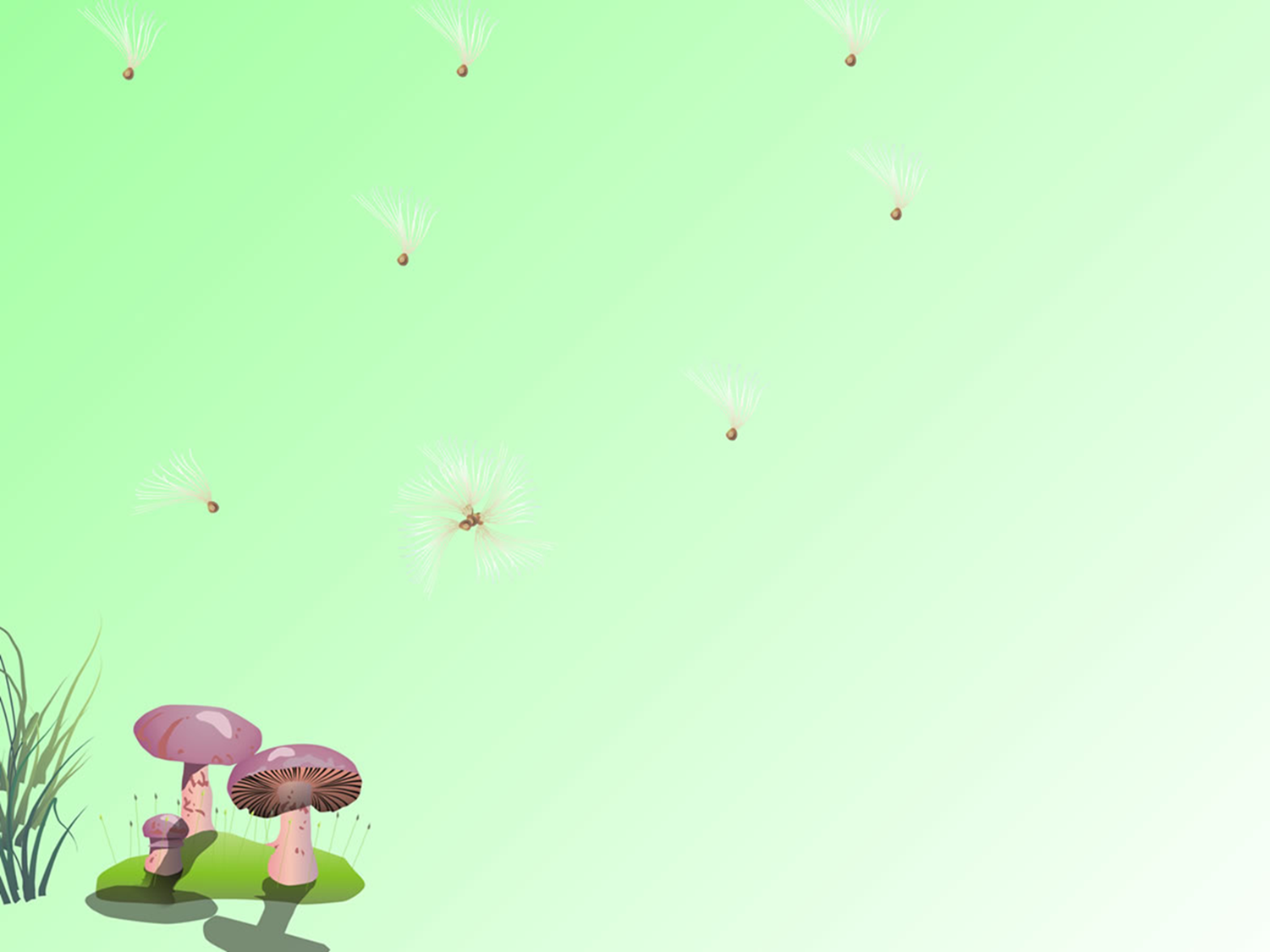 Nhóm thực phẩm giàu chất bột đường
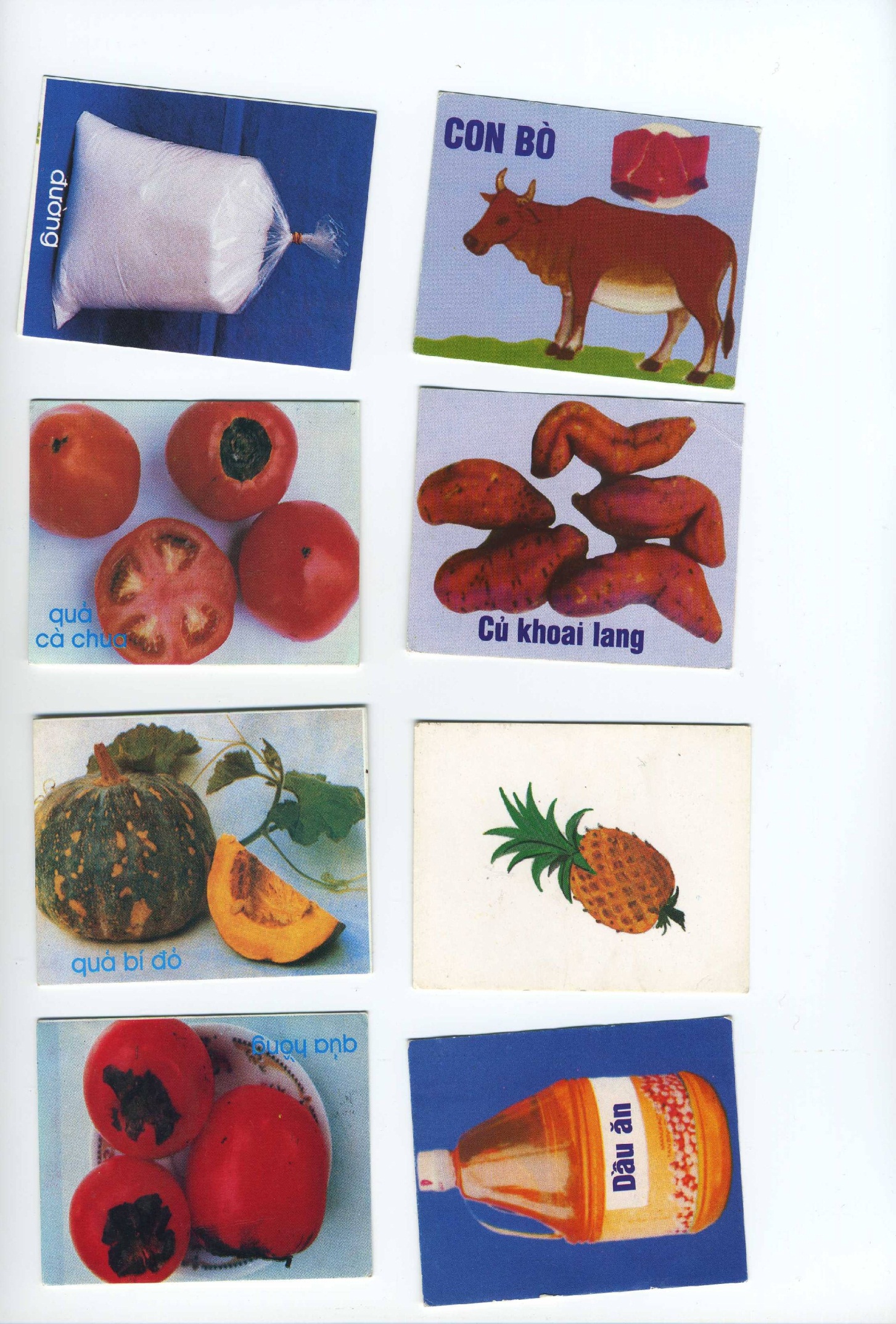 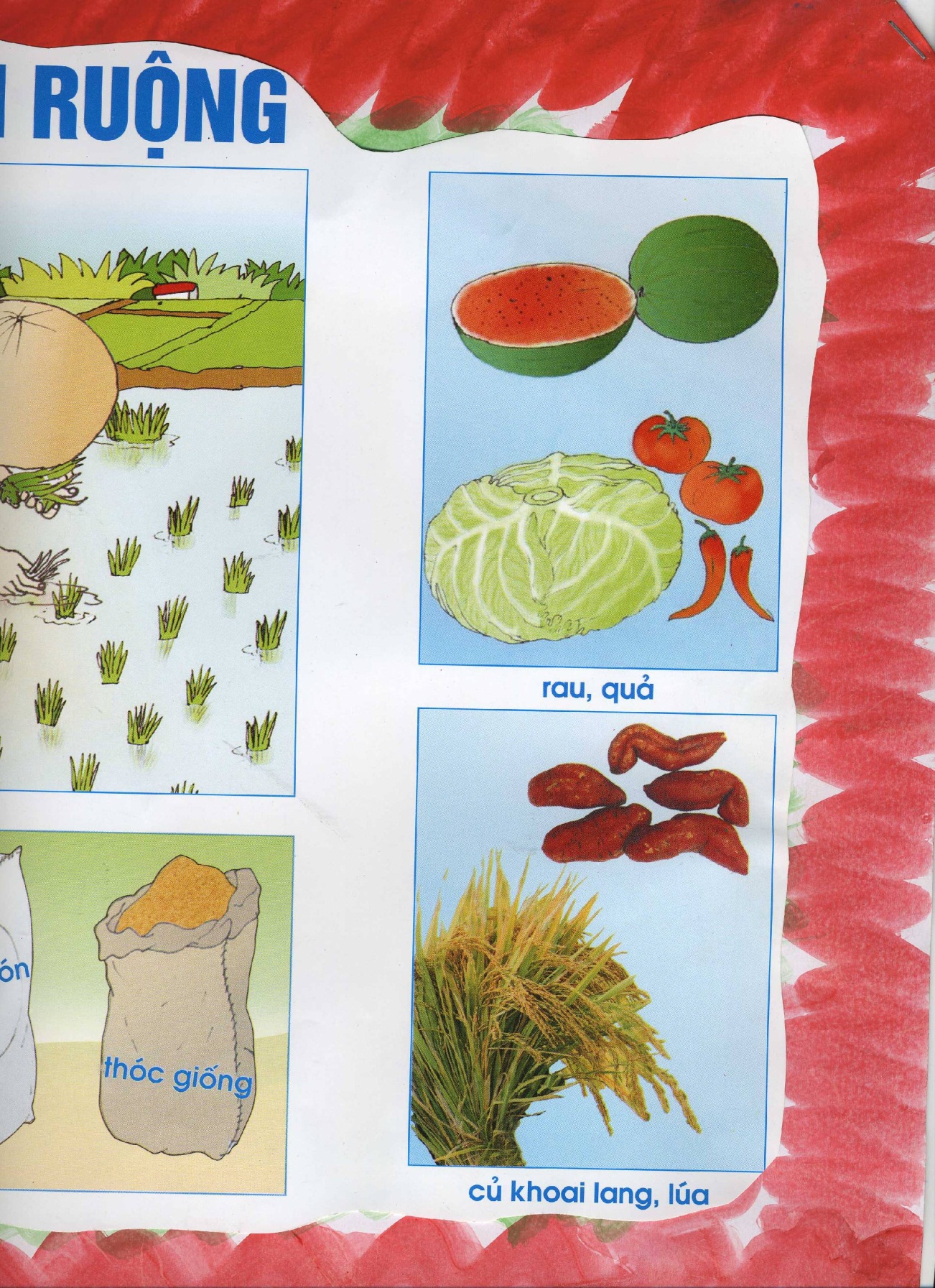 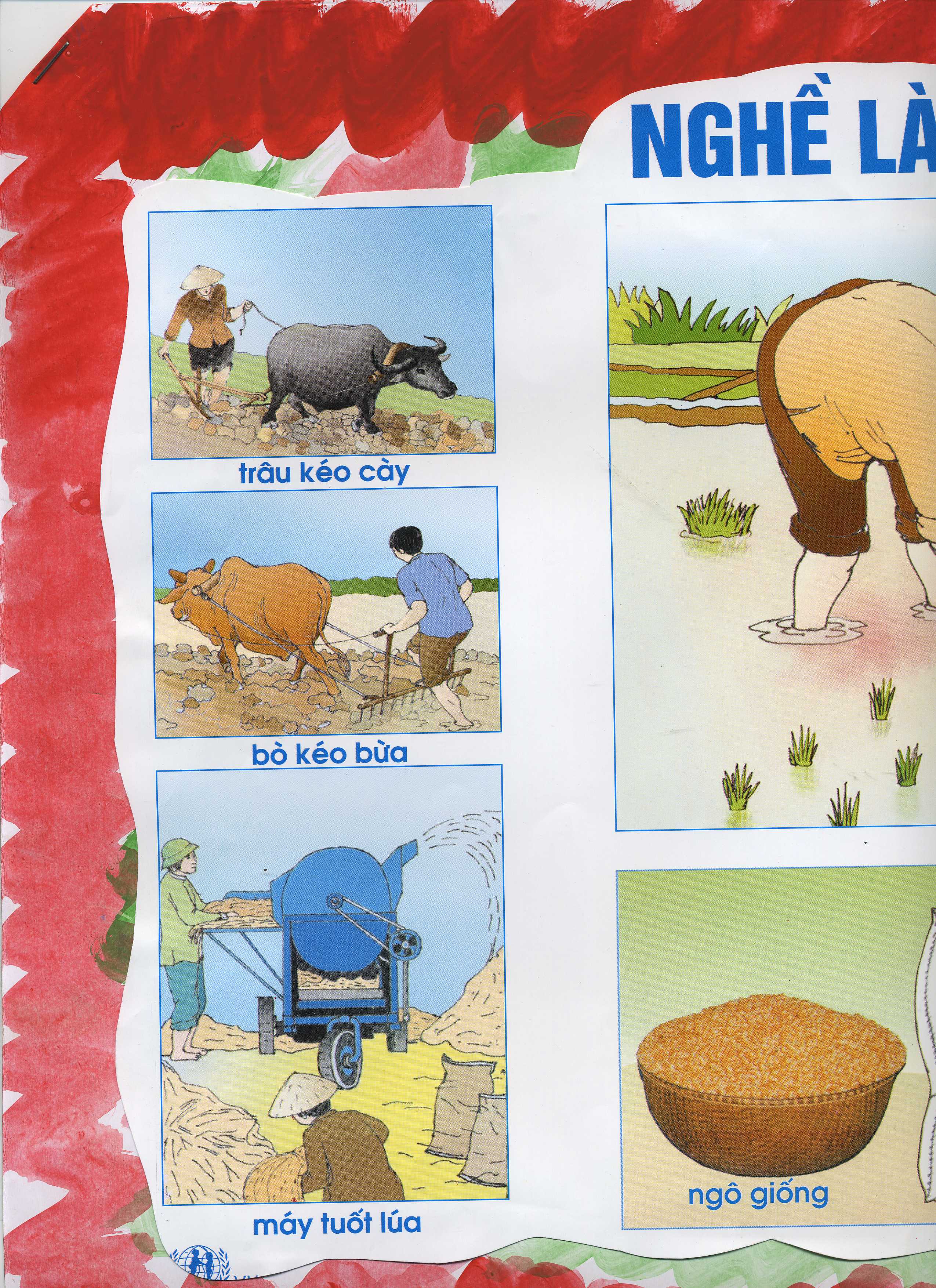 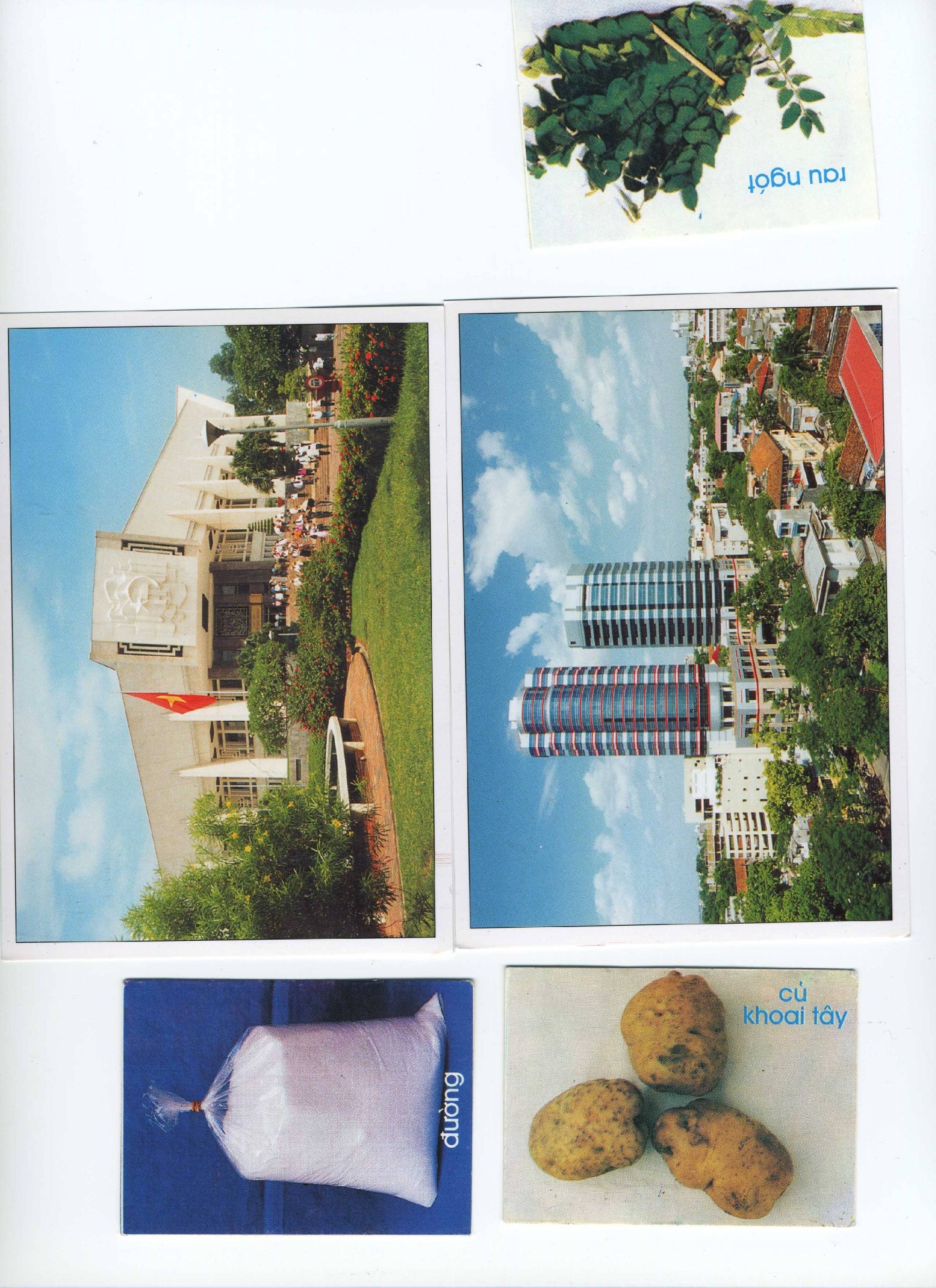 Nhóm thực phẩm giàu vitamin và muối khoáng
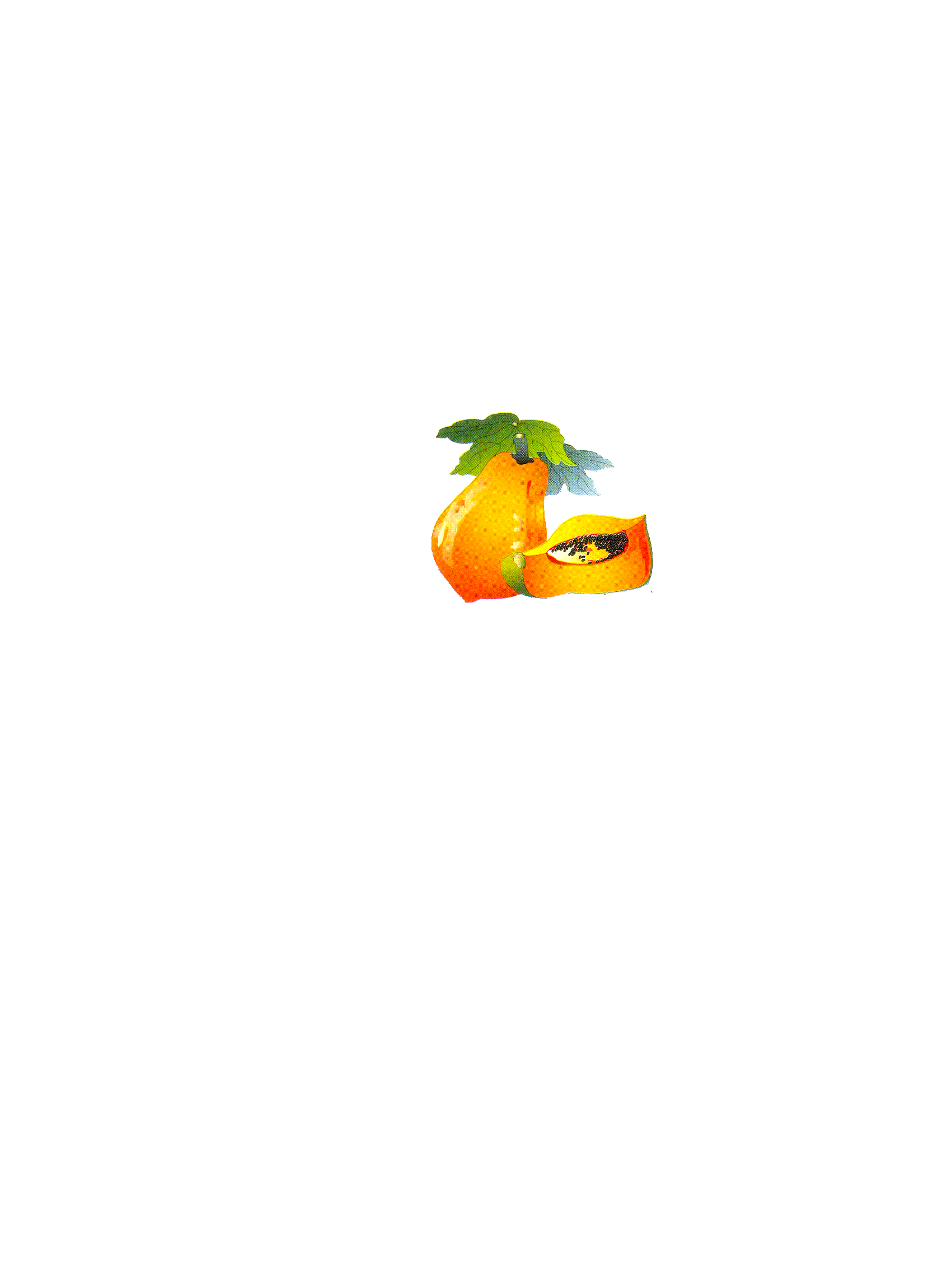 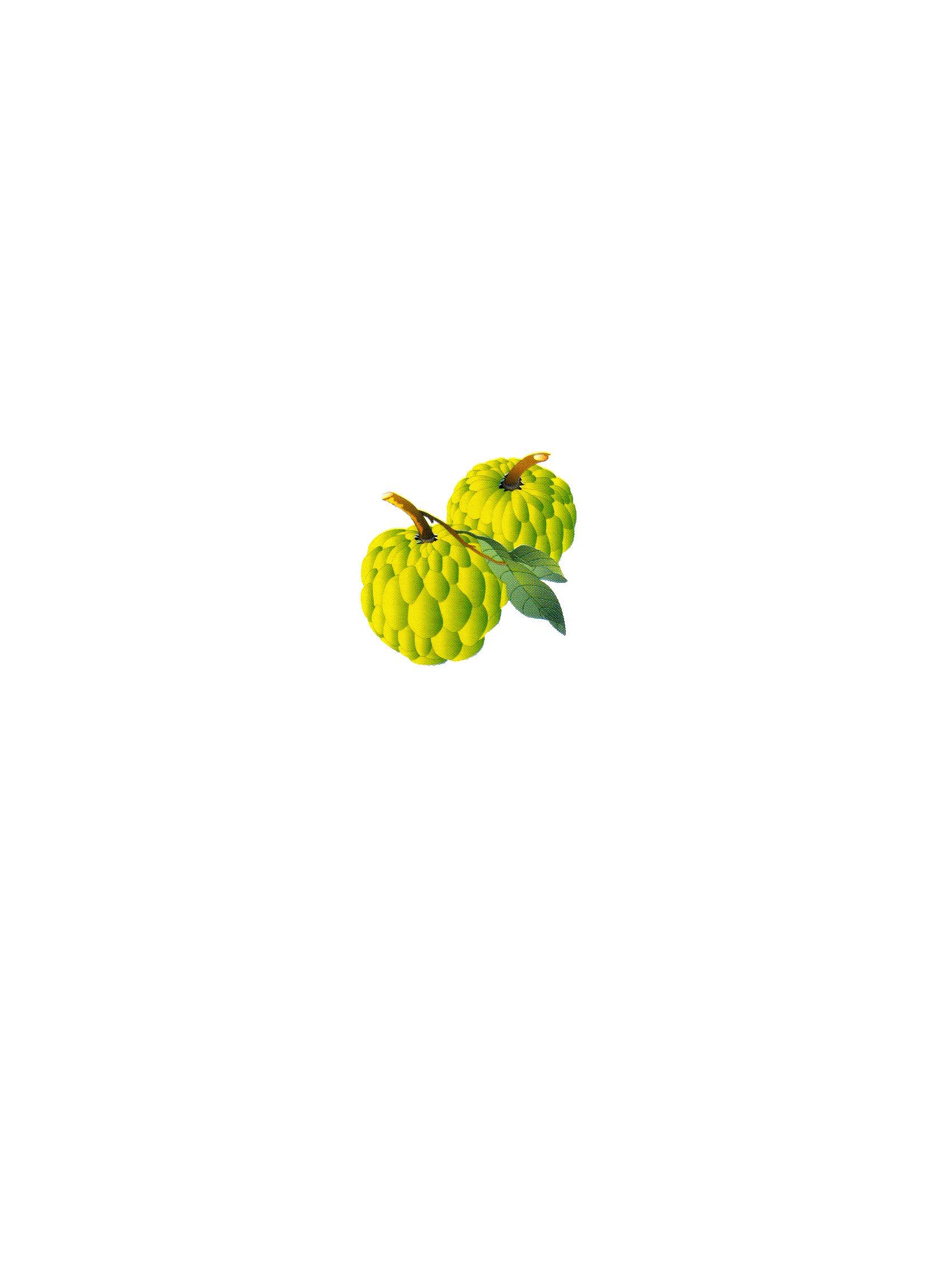 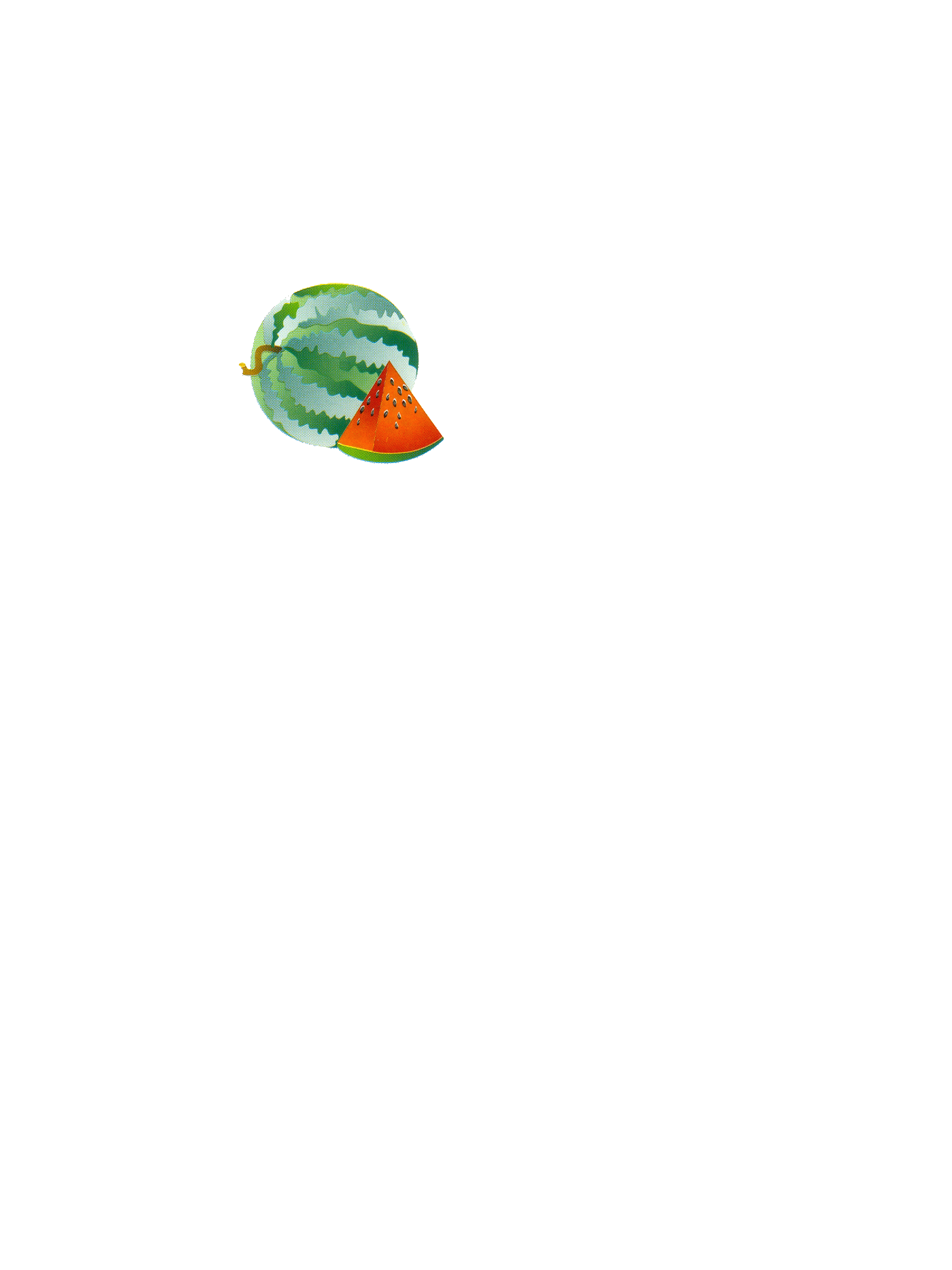 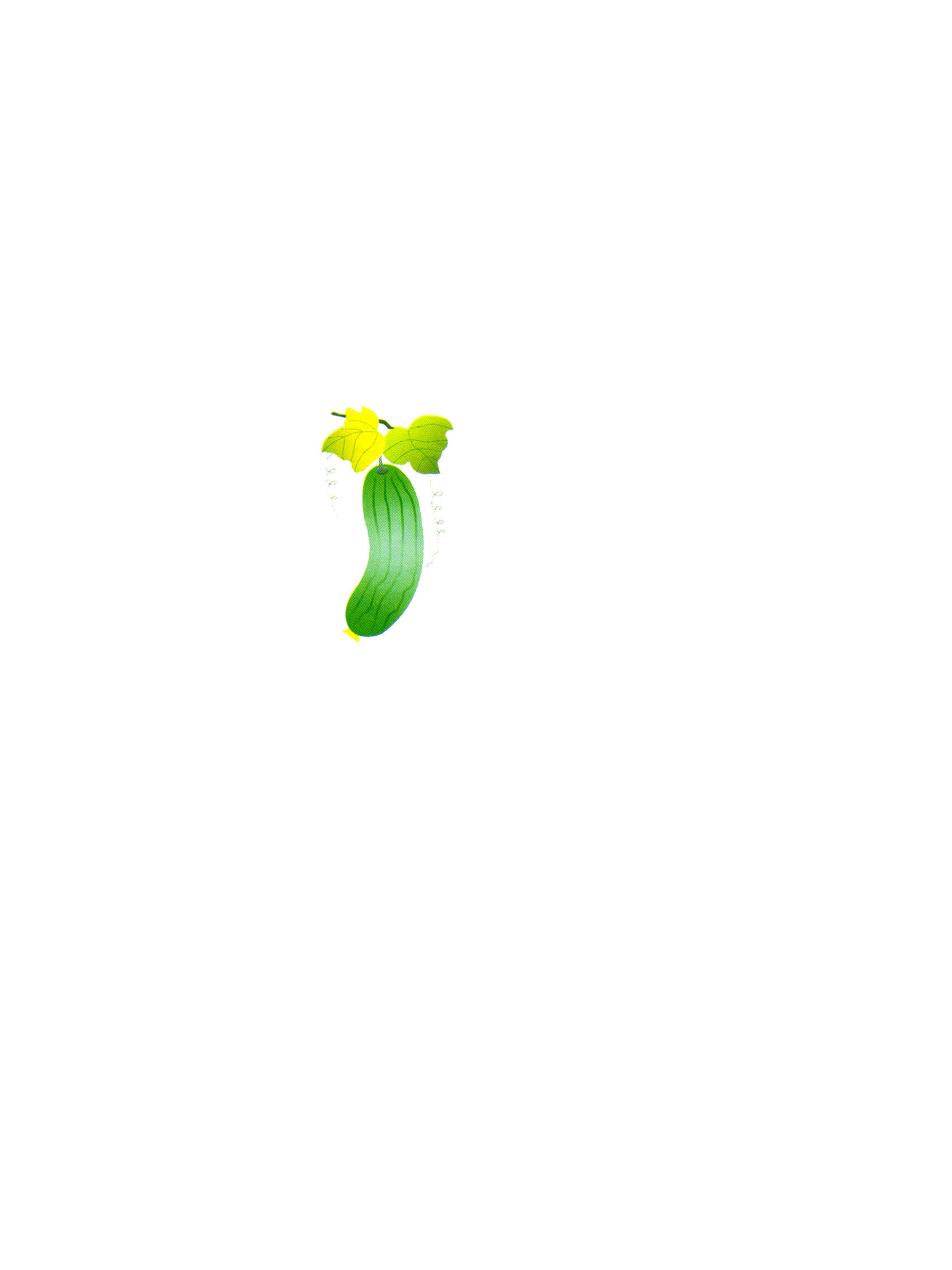 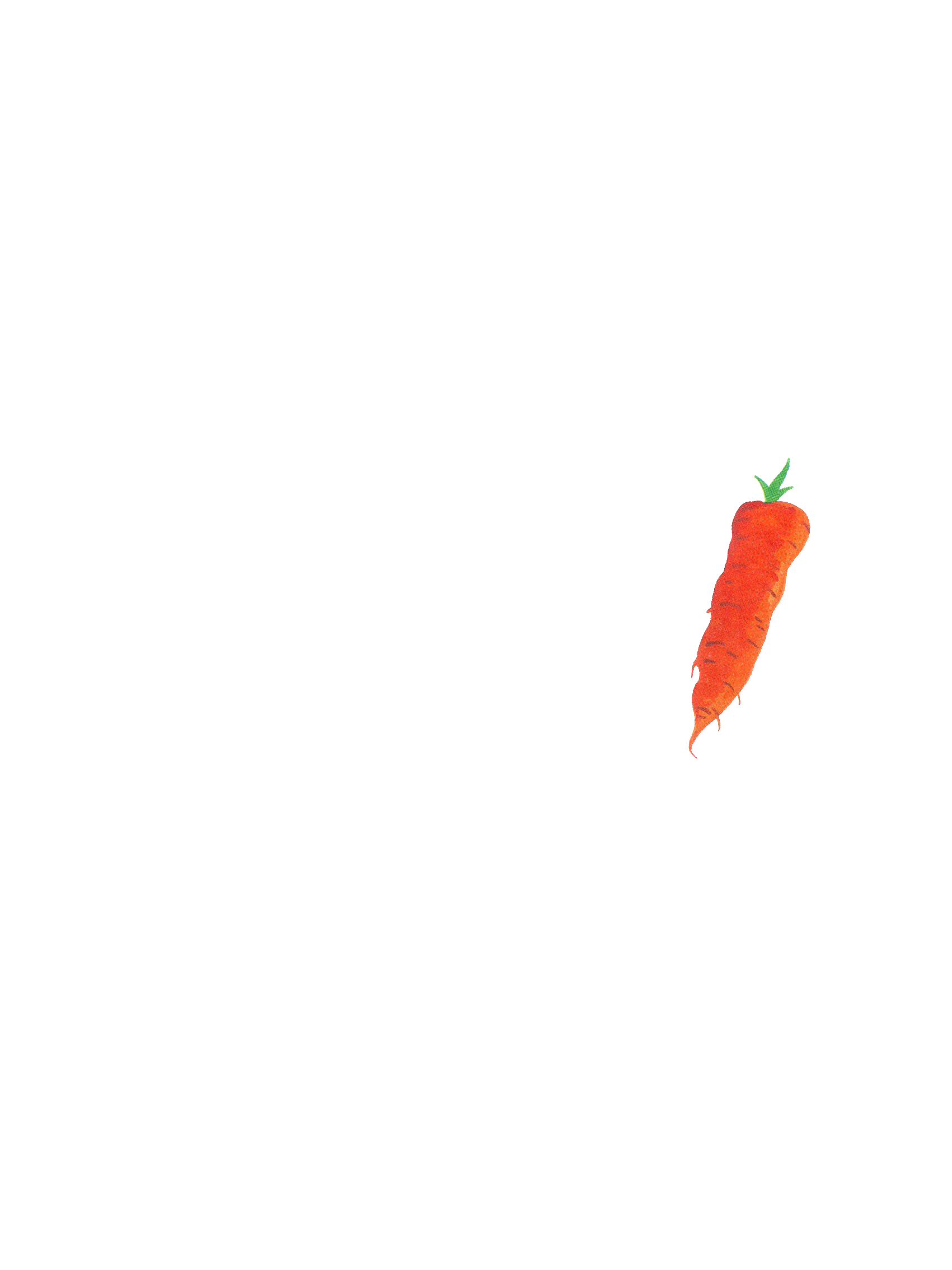 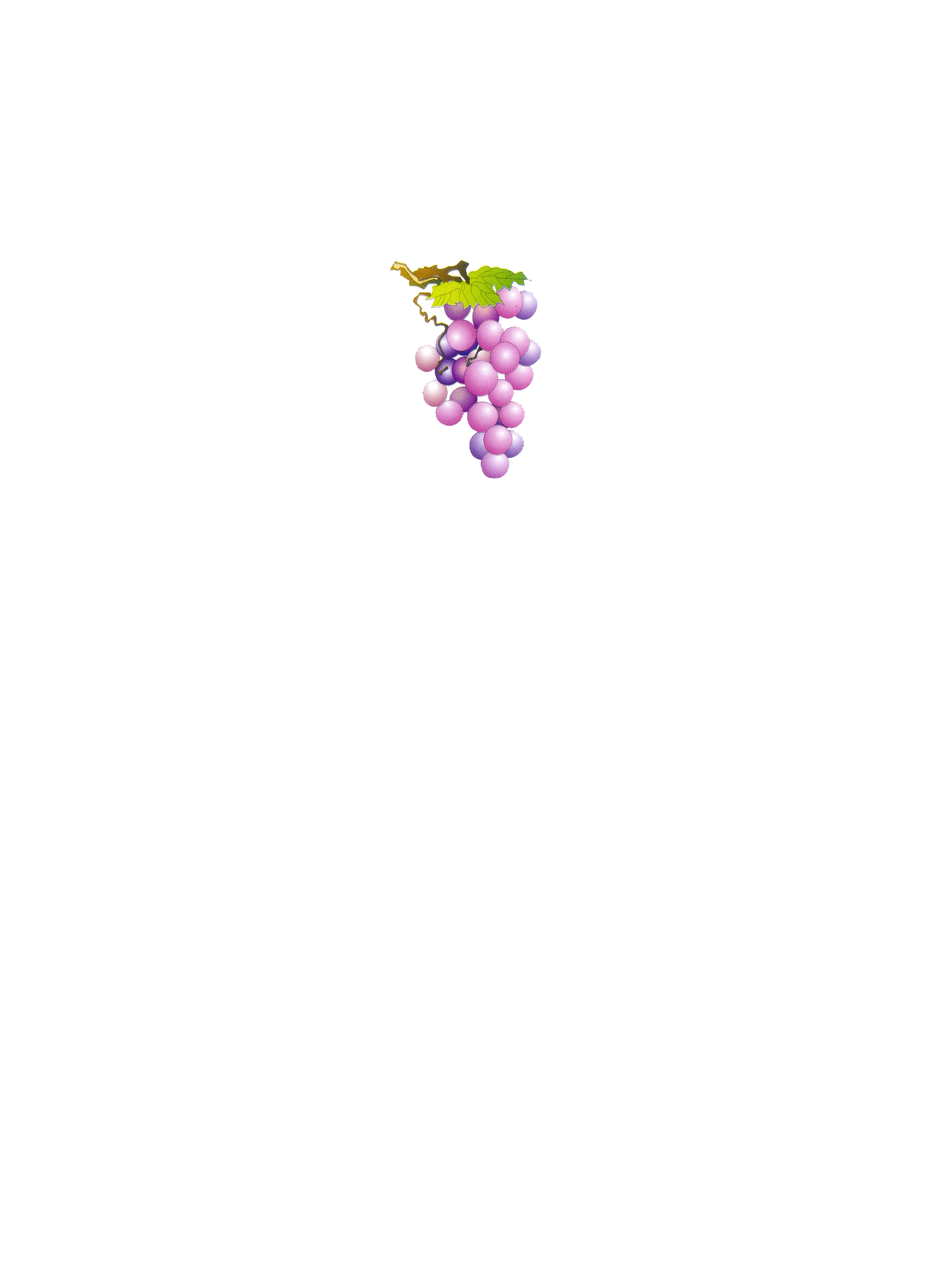 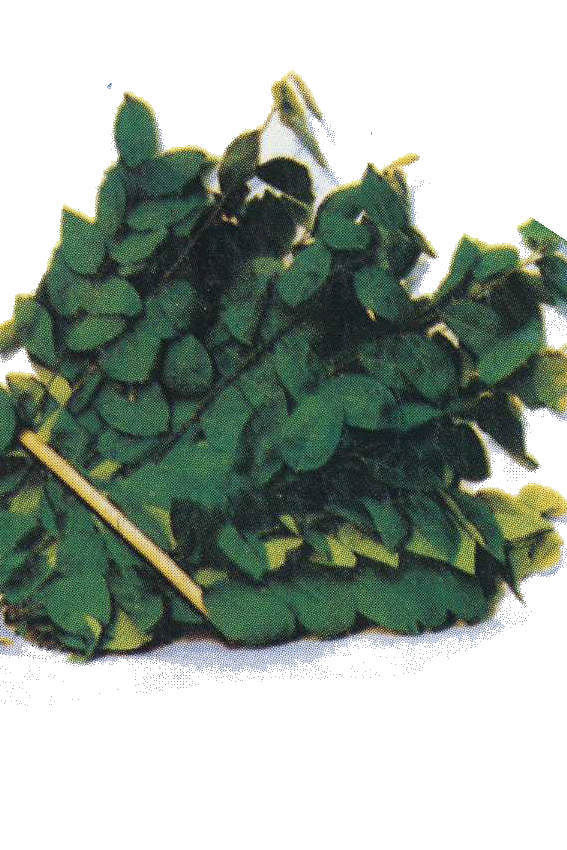 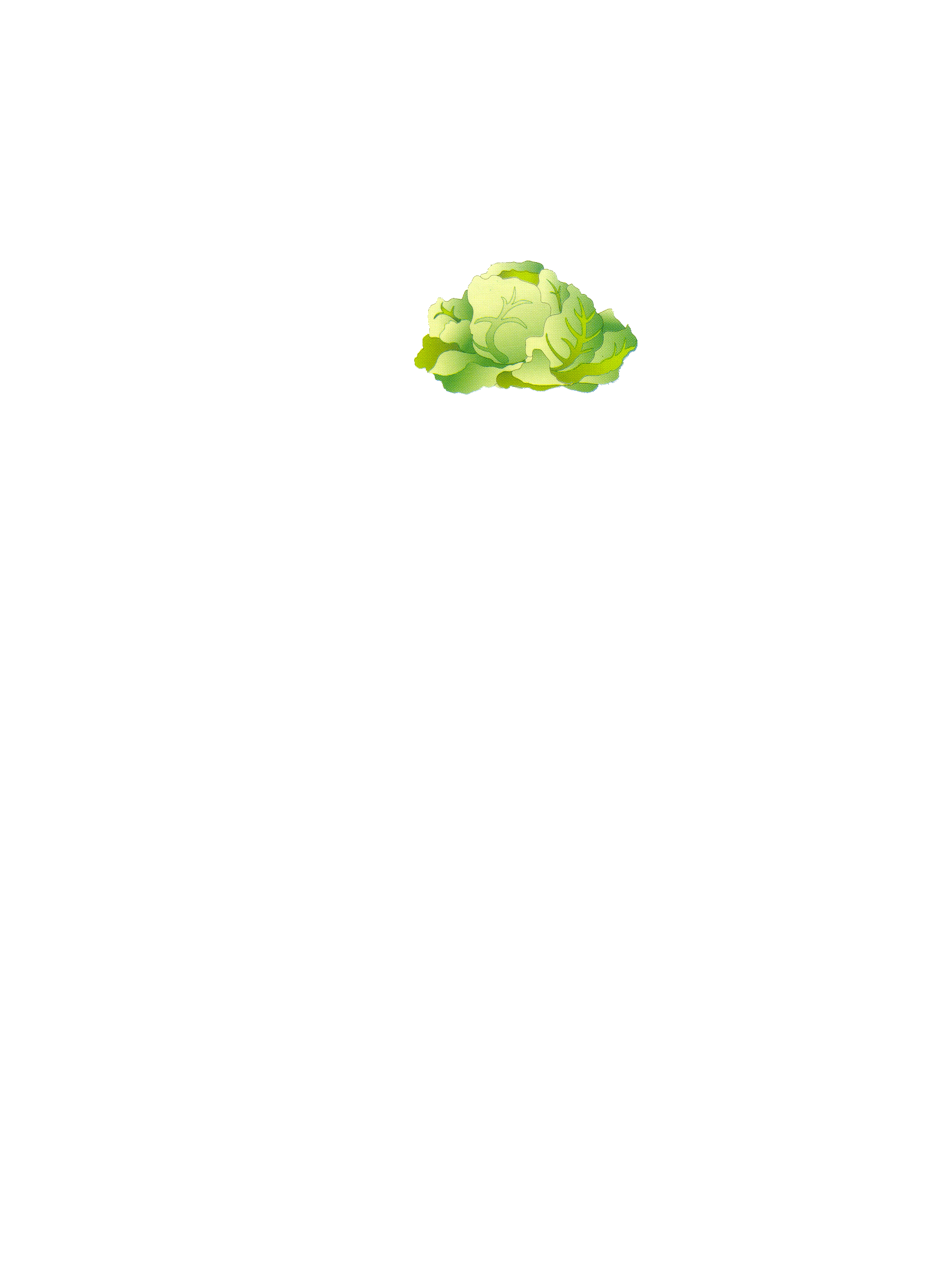 Trò chơi 1: Nhìn nhanh đoán giỏi
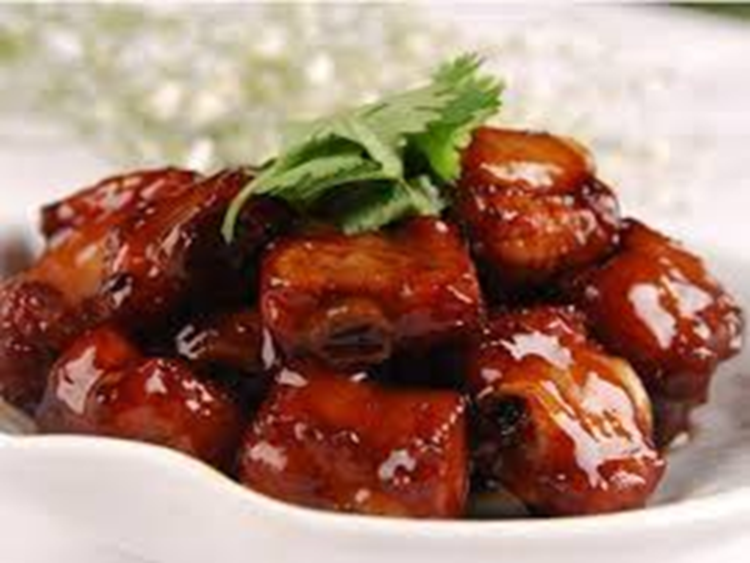 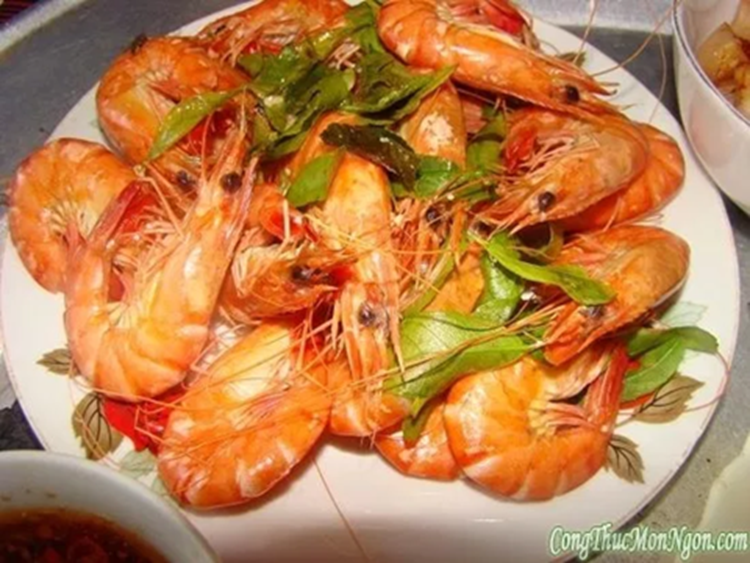 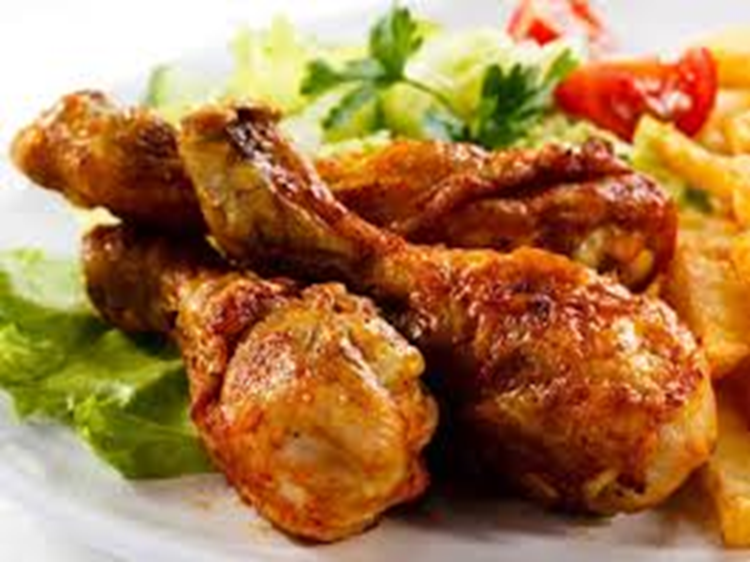 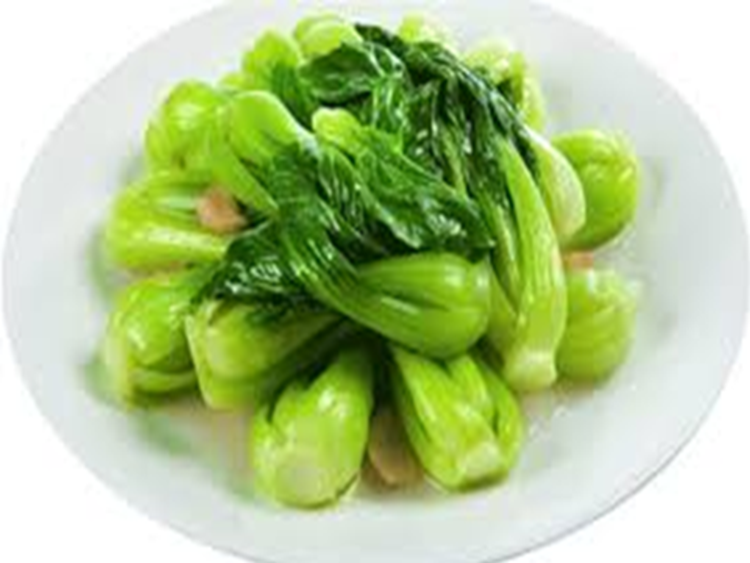 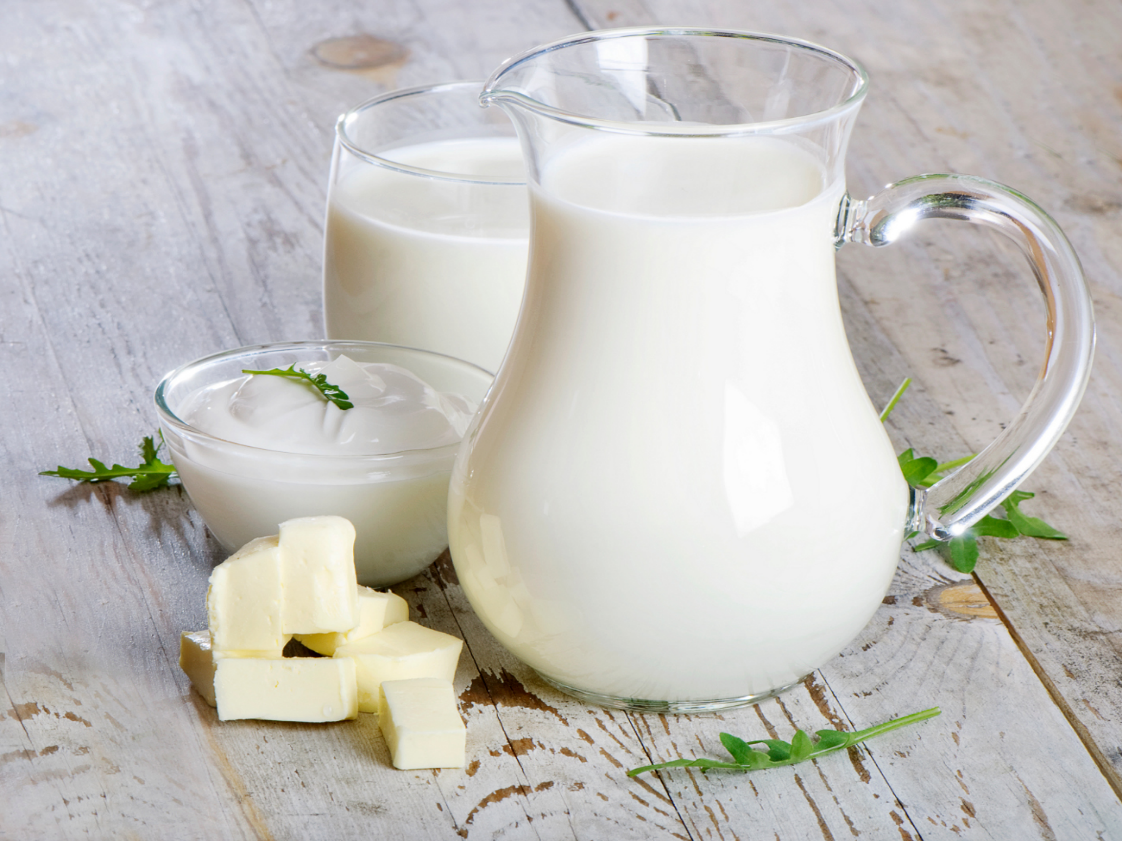 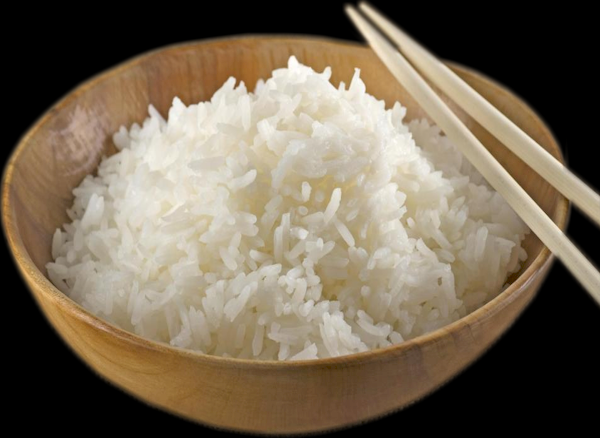